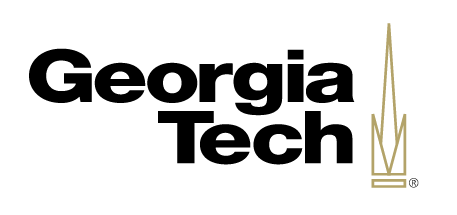 CS 8803:Memory Models
David Devecsery
Introductions
Instructor: David Devecsery
Assistant Professor: Computer Science
Research Interests: Creating more reliable software
Software Systems:
Creating more reliable, and understandable systems
Program Languages:
Static/dynamic program analysis
Contact:
Email: ddevec@gatech.edu
Office: 3338 KACB (Klaus)
Website: https://www.cc.gatech.edu/~ddevecsery6/
Shameless advertisement:
I’m looking for students!
Inclusive Classroom
Goal: Every student to feel equally included
Please let me know if you wish to go by a name not on the roster, or have pronoun preferences
I make an active effort to keep my language, mannerisms, and policies unbiased.
If anything feels offensive, or biased to you, please let me know!  I want to fix it!
Goals of this course
Goals:
Learn background knowledge needed to do research in memory models
Familiarized with current research in and around memory models
Learn to actually do research on memory models
Parallel programming is hard!
We all know how to write well-formed multi-threaded programs:
Initial: m = unlocked, x = 0, y = 0
Thread 2:
lock(m)
y = 1
print x
unlock(m)
Thread 1:
lock (m)
x = 1
print y
unlock(m)
Parallel programming is hard!
What about improperly formed programs?:
Initial: m1 = m2 = unlocked, x = y = 0
Initial: x = y = 0
Thread 1:
lock (m1)
x = 1
print y
unlock(m1)
Thread 2:
lock(m2)
y = 1
print x
unlock(m2)
Thread 1:

x = 1
print y
Thread 2:

y = 1
print x
What is a memory model?
How do you define memory model?
(think both traditional, and more broadly)
What is a memory model?
Definition I use: A memory model defines how parallel programs can observe shared data.

Wording is broad:
What types systems do you think need memory models?
Why is this important?
Shared memory systems are growing:
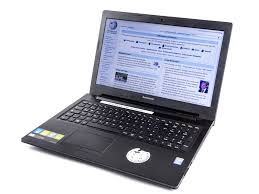 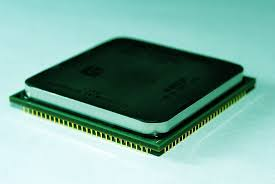 Heterogeneous architectures
Datacenter-scale
computing
Multi-core PCs
Processors w/
100s of cores
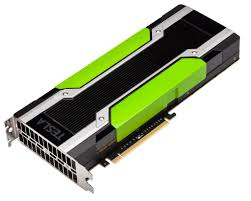 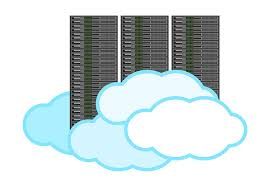 Complexity of bugs is growing
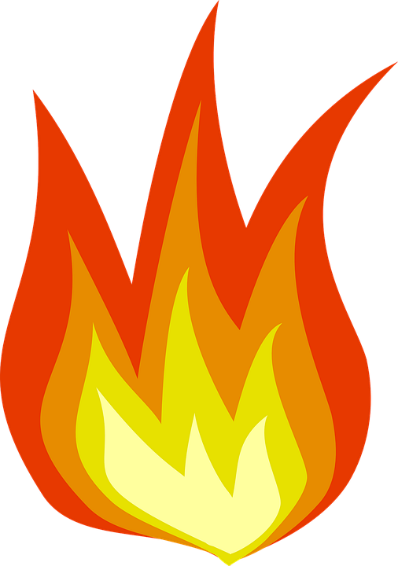 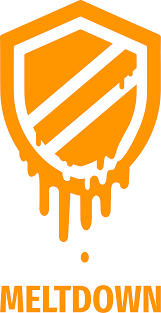 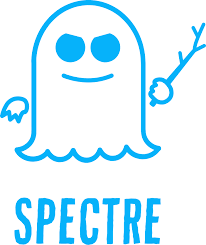 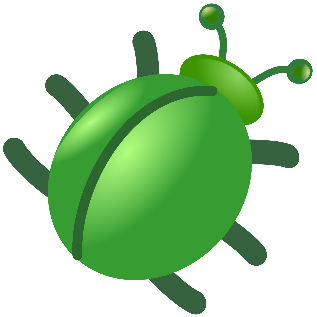 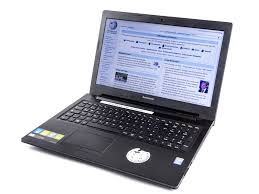 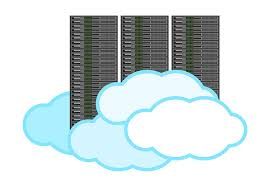 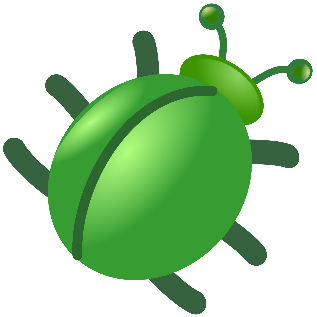 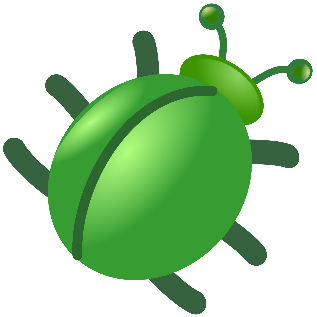 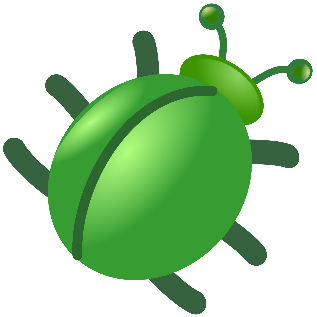 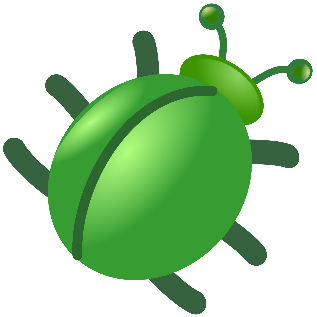 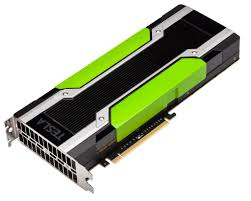 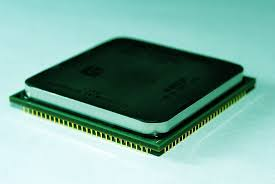 What is the problem of memory models?
At the most fundamental layer:
How can we design intuitive and usable abstractions that enable parallel systems to share data efficiently, and reliably?
Why is this topic so unique?
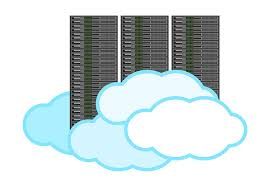 Memory Models are a full-stack problem:
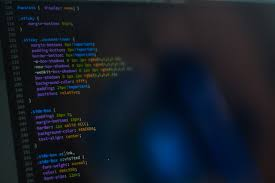 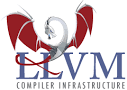 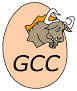 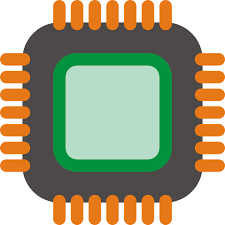 No single layer has a comprehensive solution
Outline
Motivation
Administration
Introduction to memory models
Course Structure
Graduate seminar:
Wide array of topics
I’ll present some background knowledge before readings
Paper readings
Expect 2-4 papers per week
Written reviews
Each student will lead the discussion for a paper
Research Project
Course Structure
Prerequisites
Knowledge of threading
fork, join, mutex, signal, wait
Is the program to the right data-racy?
Basic knowledge of computer architecture
Pipeline processing
Caching
Basic knowledge of compilers
Instruction reordering
Initial: ready = false, a = null
Thread 2



if (ready)
	a[5] = 5;
Thread 1

a = new int[10];
ready = true;
Grading
How well do I understand the fundamentals?
• 10% – Attendance / Participation
• 15% – Midterm
• 15% – Paper Reviews
• 10% – Presentations
• 10% – Project Proposal
• 5%   – Project Progress Reports
• 25% – Project Written Report
• 10% – Project Presentation
How well do I understand the current research?
Can I preform research in this area?
Midterm
Held in class on Monday October 15th
Please ensure you can make this class
Let me know as soon as possible if this date presents a problem
15% of your grade
Significant, but not dominating!
Class is about research, but you must understand fundamentals
You’ll get practice problems to help you get a feel for the midterm
Primarily focused on foundations of memory models
Readings and Reviews
Read each assignment carefully and evaluate for novelty
Paper reviews should include the following:
Novelty and significance of research
Contributions of paper
Paper strengths / weaknesses
Any ideas or thoughts you have after reading the paper
Roughly 1 page in length
Reviews will not be accepted after class in which paper is discussed
But, I will drop 2 days of lowest reviews.
Quality of paper review insights
Identifying interesting follow-on work
Finding the fundamental observation that enabled this work
...
Finding a fundamental flaw in the approach
…
…
Critiquing the evaluation
Great Insights!
… insights…
Projects
Project written reports will be due on December 5th 2018.

Write it down!
Will have a significant (9 week) research project
Group project
Begin thinking of ideas!
Several project benchmarks
Project Proposals: declare groups, present desired project
Progress reports: periodic in-class reports, discussing progress on project
Written report:  Final write-up of project
Project Presentation: 10 to 20 minute presentation of project
Paper Presentations
Each student will be responsible for leading one in-class discussion
Students are allowed/encouraged to use any available talk slides, however:
They must prepare their own talking points
They must be prepared to lead class discussions!
Confererence talks typically 20 mins, 1 paper is 75/2 = 37.5 mins, you need to add ~15 minutes of discussion/material
Syllabus Quiz!
Quiz on syllabus on Canvas
Will be used to judge your attendance today
Just to ensure you’re aware of all course policies
Due on Sept 4th (4:30pm)
Should retake until you get 100%
Course information
Course website: http://classes.cc.gatech.edu/AY2019/cs8803fmm_fall/
Materials, slides, reading list, and calendar posted there
Canvas:
Review submission
Syllabus Quiz (Don’t forget!)
Office Hours and administration:
No TAs for course
Office hours will be held by appointment (email me to set them up).
Administration finale
Let me know what interests you, this course can be flexible!
Outline
Motivation
Administration
Introduction to memory models
Warning
The material we’re about to cover is Confusing!
I don’t expect you to master it today, we’ll be covering the mysteries behind these low-level memory models for a while!
This is my first time presenting this material.  If you feel like I haven’t represented something clearly, let me know.
Introduction to Memory Models
Can this code have a null pointer exception?
Initial: ready = false, a = null
Answer:  Maybe!
(It depends on your memory model)
Thread 2


if (ready)
	a[5] = 5;
Thread 1

a = new int[10];
ready = true;
Introduction to Memory Models
Sequential Consistency (SC) [Lamport]
	“The result of an execution is the same as if the
		 operations had been executed in the order
		 specified by the program”

Every operation on a thread happens before its successor
e.g.  Operations happen in “program order”
Introduction to Memory Models
Can this code have a null pointer exception under sequential consistency?
Initial: ready = false, a = null
Thread 2


if (ready)
	a[5] = 5;
Thread 1

a = new int[10];
ready = true;
Introduction to Memory Models
Answer: No
Can this code have a null pointer exception under sequential consistency?
Initial: ready = false, a = null
Thread 2


if (ready)
	a[5] = 5;
Thread 2
if (ready)
	a[5] = 5;
Thread 1

a = new int[10];
ready = true;
Thread 1


a = new int[10];
ready = true;
Introduction to Memory Models
Can this code have a null pointer exception under sequential consistency?
Initial: ready = false, a = null
Thread 2


if (ready)
	a[5] = 5;
Thread 2
if (ready)
	a[5] = 5;
Thread 1

a = new int[10];
ready = true;
Thread 1


a = new int[10];
ready = true;
Introduction to Memory Models
What can this code print under SC?
Initial: a = 0, b = 0
Thread 2
b = 1
print a
Thread 1
a = 1
print b
Introduction to Memory Models
Can this code print 0, 0 under SC?
Initial: a = 0, b = 0
Thread 2

b = 1

print a
Thread 2


b = 1
print a
Thread 1
a = 1

print b
Thread 2
b = 1
print a
Thread 1
a = 1
print b
Thread 1


a = 1
print b
Introduction to Memory Models
Total Store Ordering (TSO) [x86]
	There exists a total order for all stores

Every store in a thread happens before the next store in that thread, and there is a total order for stores between threads
Introduction to Memory Models
Can this code have a null pointer exception under TSO?
Initial: ready = false, a = null
Answer: No
Thread 2


if (ready)
	a[5] = 5;
Thread 1

a = new int[10];
ready = true;
Introduction to Memory Models
Can this code have a null pointer exception under TSO?
Initial: ready = false, a = null
Thread 2
if (ready)
	a[5] = 5;
Thread 1



a = new int[10];
ready = true;
Thread 2


if (ready)
	a[5] = 5;
Thread 1

a = new int[10];
ready = true;
Introduction to Memory Models
Can this code have a null pointer exception under TSO?
Reasoning:  There is a Total Store Order, on thread 1! If ready reads true, a must have been assigned!
Initial: ready = false, a = null
Thread 2


if (ready)
	a[5] = 5;
Thread 1

a = new int[10];
ready = true;
Introduction to Memory Models
Can this code print 0, 0 under TSO?
Initial: a = 0, b = 0
Answer: Yes
Thread 2
b = 1
print a
Thread 1
a = 1
print b
Introduction to Memory Models
Can this code have a null pointer exception under sequential consistency?
Reasoning:  There is a total order of stores, however the reads are not bounded by those stores (they can read before the stores complete!)
Initial: a = 0, b = 0
Thread 2
b = 1
print a
Thread 1
a = 1
print b
Introduction to Memory Models
Can this code have a null pointer exception under TSO?
Initial: a = null, ready = false
Thread 1
a = new int[10];
Thread 2
while (a == null);
ready1 = true;
Thread 3
while (ready1 == false) ;
print a[0];
Answer: No
Introduction to Memory Models
Can this code have a null pointer exception under TSO?
Initial: a = null, ready = false
Thread 1
a = new int[10];
Thread 2

while (a == null);
ready1 = true;
Thread 3



while (ready1 == false) ;
print a[0];
Introduction to Memory Models
Reasoning:  The while (… == 0) waits for a store to complete, any subsequent store on that thread is ordered by the store on the other thread!
Can this code have a null pointer exception under TSO?
Initial: a = null, ready = false
Thread 1
a = new int[10];
Thread 2

while (a == null);
ready1 = true;
Thread 3



while (ready1 == false) ;
print a[0];
Introduction to Memory Models
Partial Consistency (PC) [x86]
	Stores to the same location are ordered


Every store to a variable happens before the next store to that variable, but stores between variables are not ordered
Introduction to Memory Models
Can this code have a null pointer exception under PC?
Initial: a = null, ready = false
Thread 1
a = new int[10];
Thread 2
while (a == null);
ready1 = true;
Thread 2
while (ready1 == false) ;
print a[0];
Answer: Yes
Introduction to Memory Models
Remember, ordering is based off each location
Can this code have a null pointer exception under PC?
Initial: a = null, ready = false
Thread 1
a = new int[10];
Thread 2

while (a == null);
ready1 = true;
Thread 2



while (ready1 == false) ;
print a[0];
Introduction to Memory Models
Remember, ordering is based off each location
Can this code have a null pointer exception under PC?
Initial: a = null, ready = false
Thread 1
a = new int[10];
Thread 2

while (a == null);
ready1 = true;
Thread 2



while (ready1 == false) ;
print a[0];
Introduction to Memory Models
Under which memory models can this segfault?
Initial: ready = false, a = null
Answer: PC
Thread 2


if (ready)
	a[5] = 5;
Thread 1

a = new int[10];
ready = true;
Introduction to Memory Models
Hint: Think of using the synchronization to lock another variable:

lock(x)
y = 1
unlock (x)
Hard question, spin locks on PC!
Will this enforce mutual exclusion on a PC MM?
Lock:

do {
	tmp = dec(unlocked);
	if (tmp < 0) {
		while (unlocked <= 0) ;
	}
} while (tmp < 0)
Unlock
unlocked = 1
Assume we have a dec operation:
dec (x):
atomic {
	tmp = x;
	tmp --;
	x = tmp;
}
return tmp;
Introduction to Memory Models
Case study, spin locks!
Assume we have a dec operation:
dec (x):
atomic {
	tmp = x;
	tmp --;
	x = tmp;
}
return tmp;
Lock:

do {
	tmp = dec(unlocked);
	if (tmp < 0) {
		while (unlocked <= 0) ;
	}
} while (tmp < 0)
Unlock
unlocked = 1
Next class
We’re going to start exploring why these models exist, and how we can actually program with them!

We’ll answer our PC spinlock question!
And more!
Don’t forget the Syllabus Quiz!